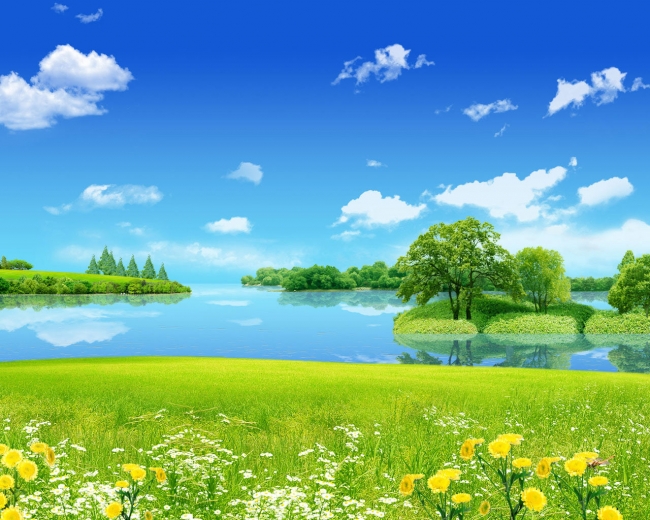 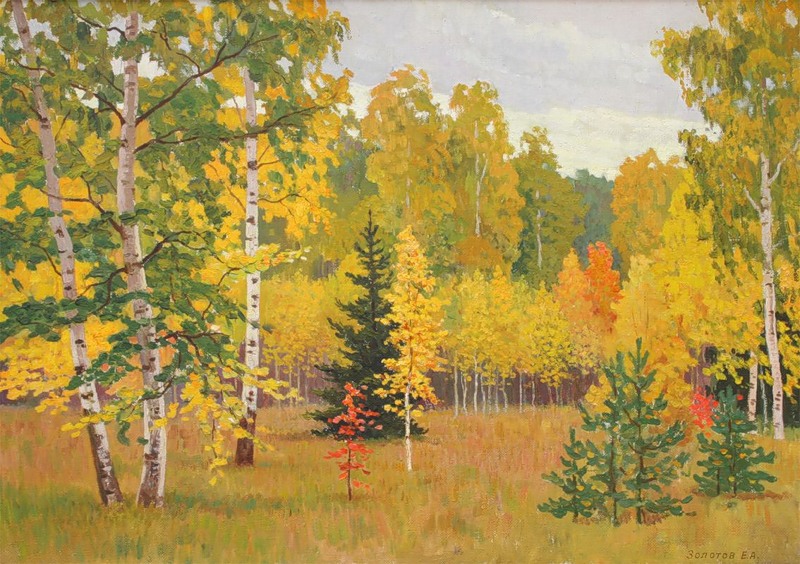 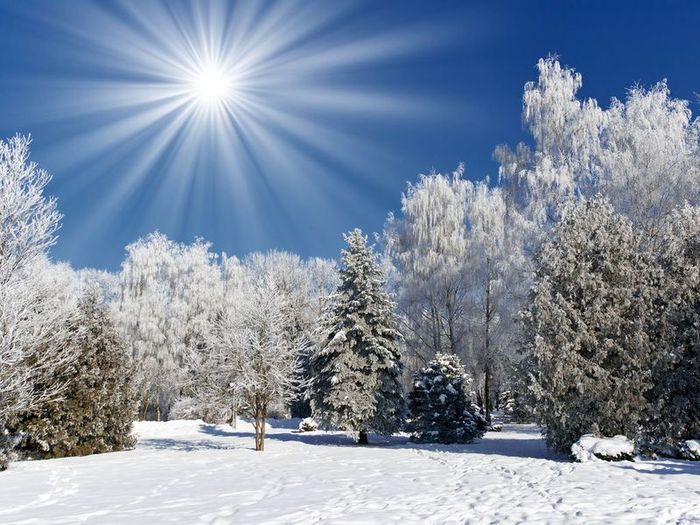 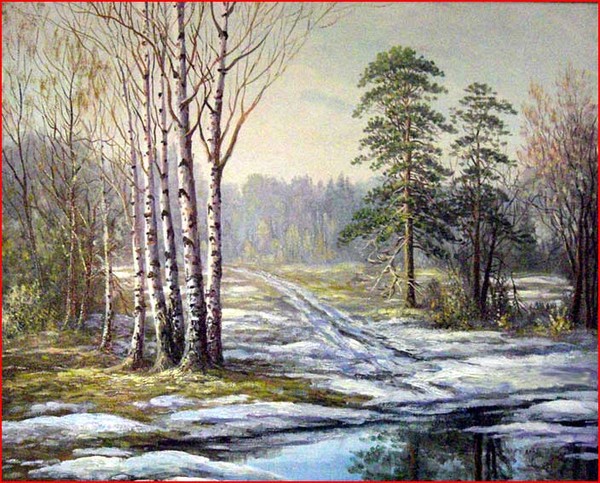 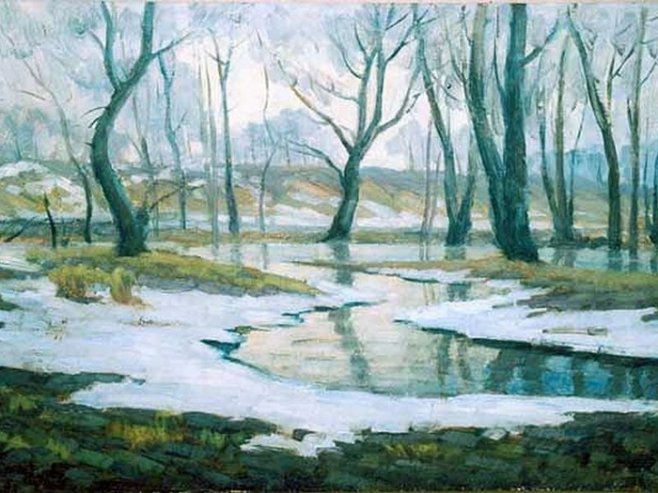 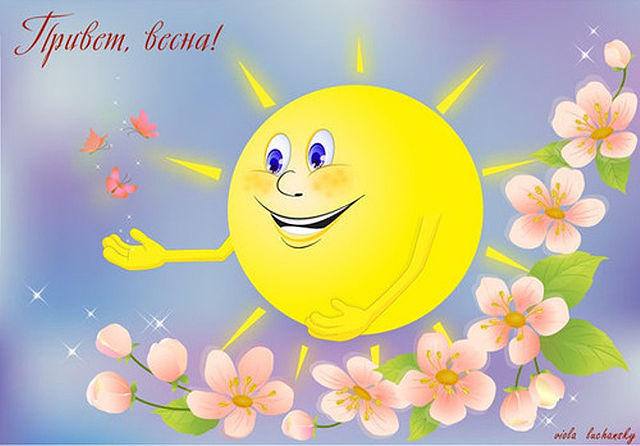 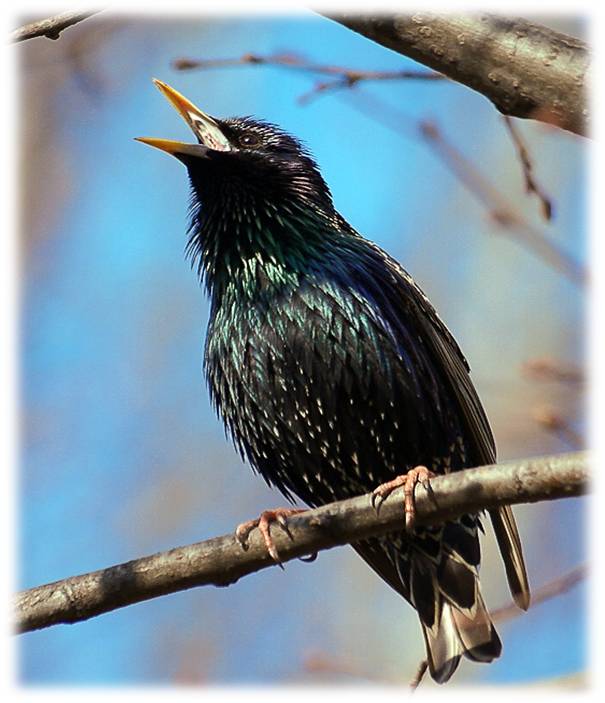 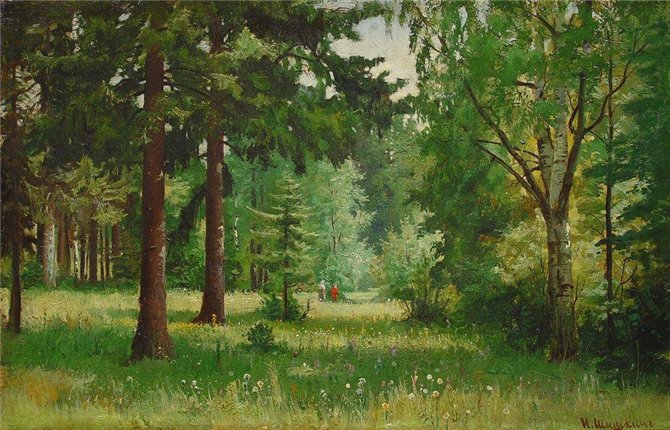 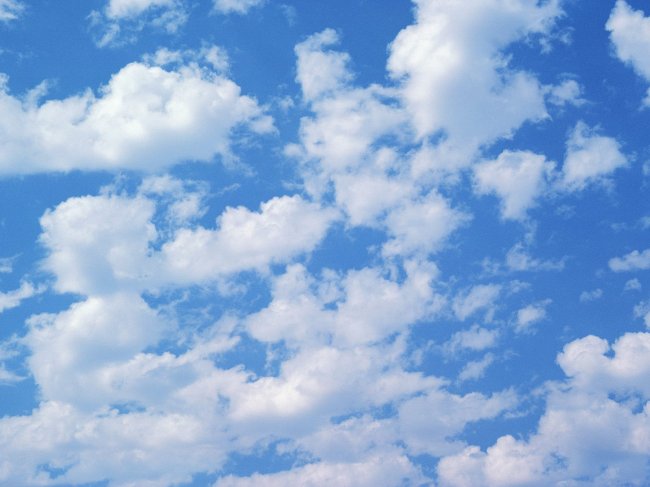 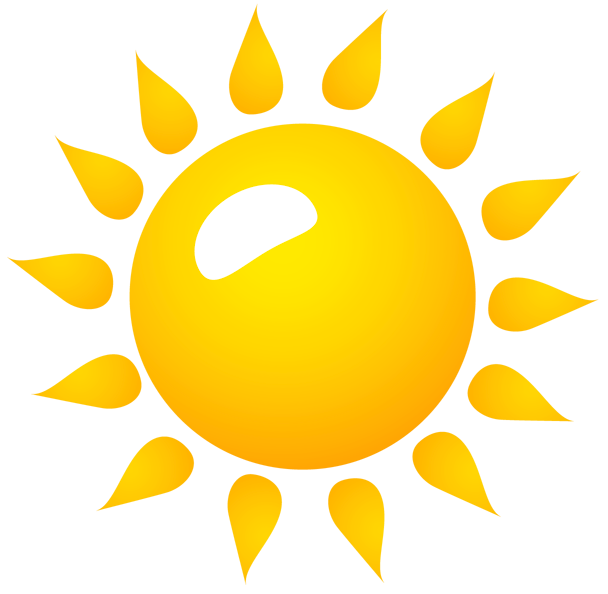 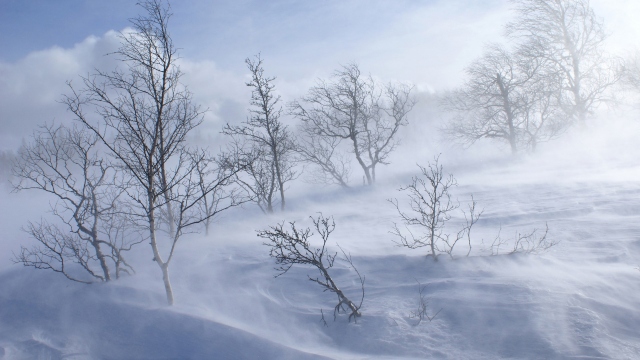 конец
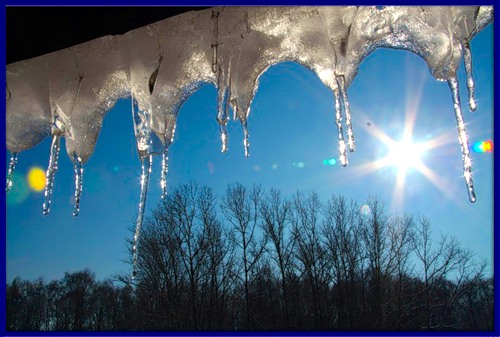 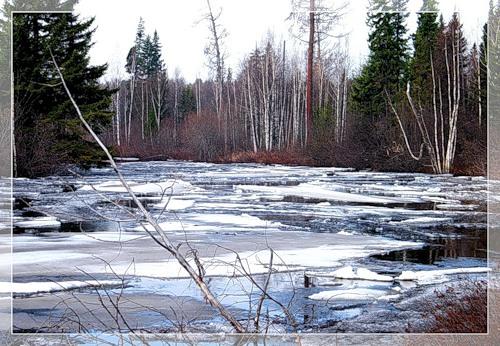 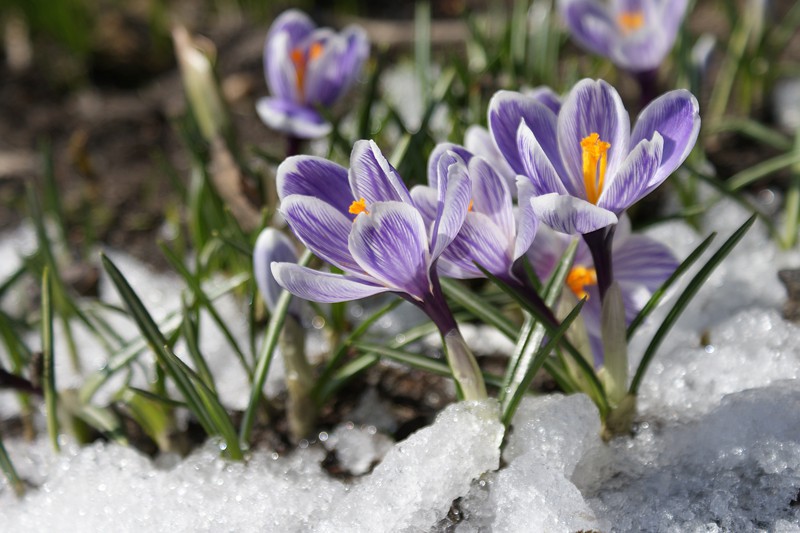 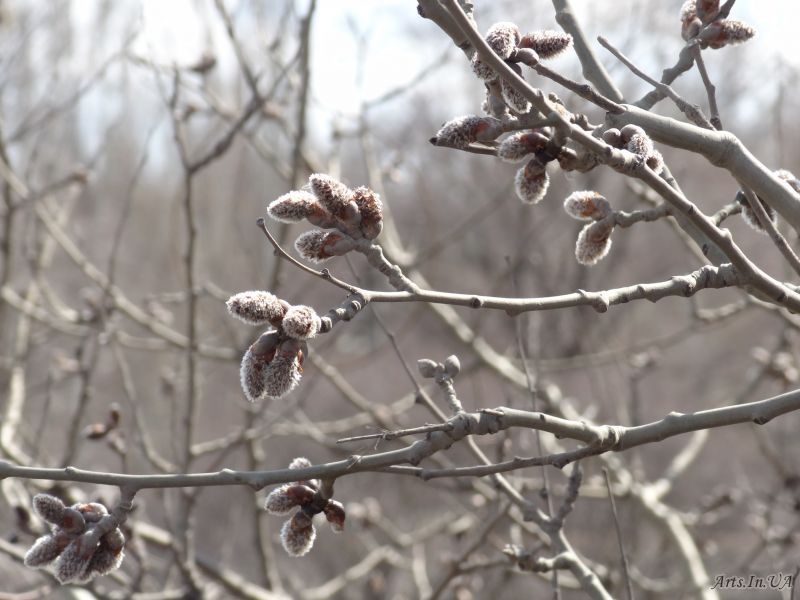 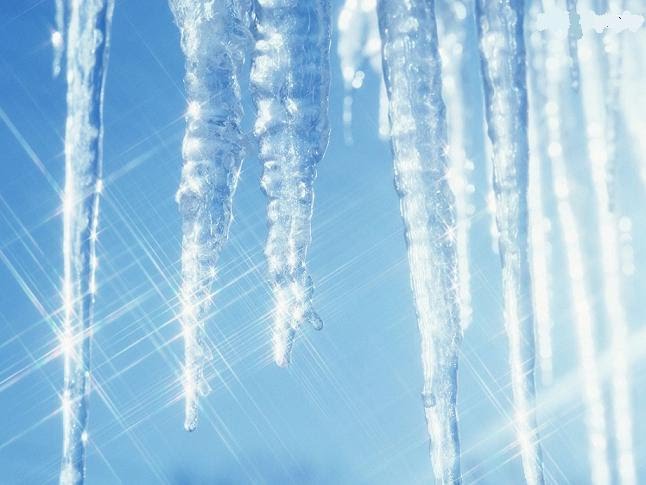 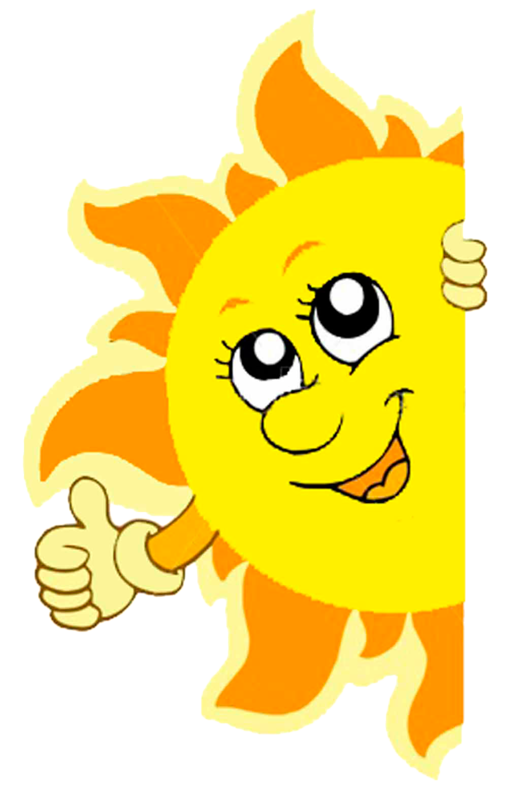 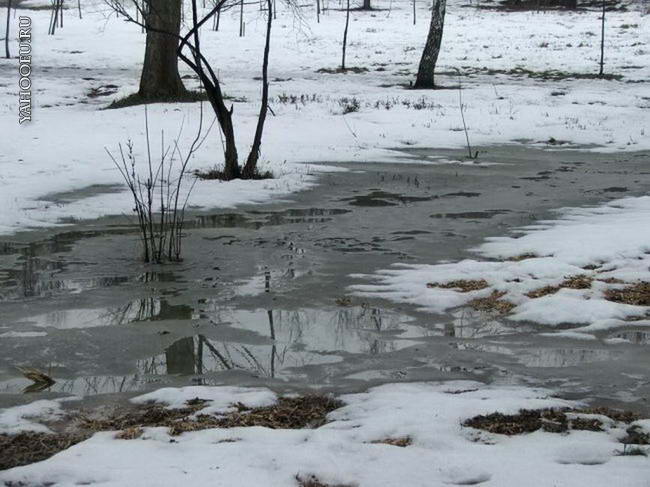 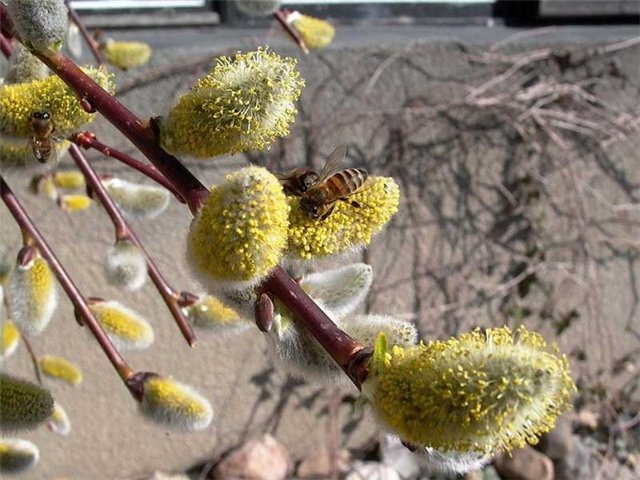 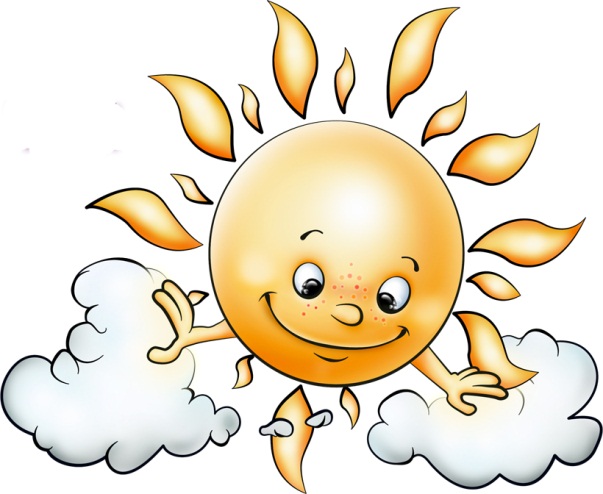 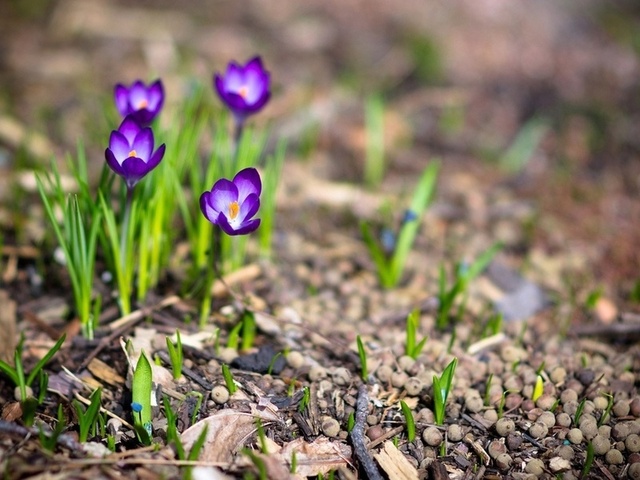 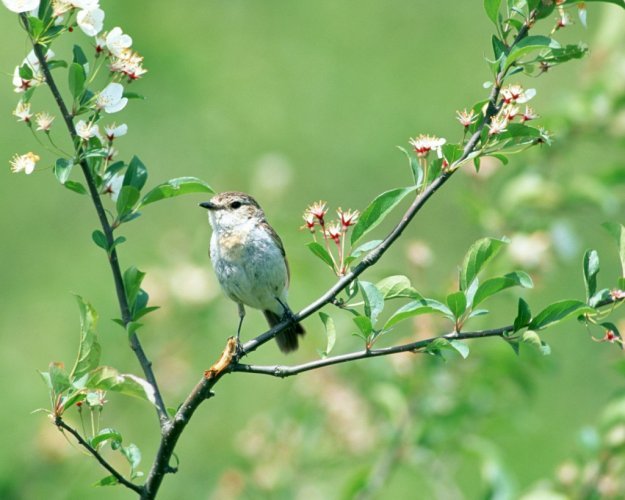 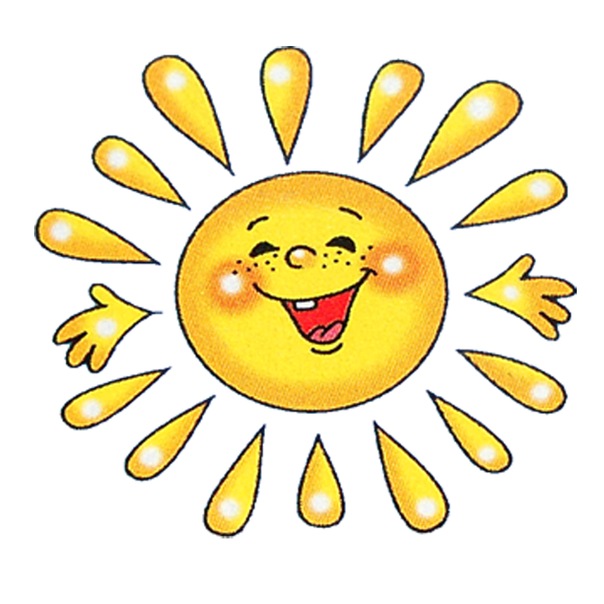 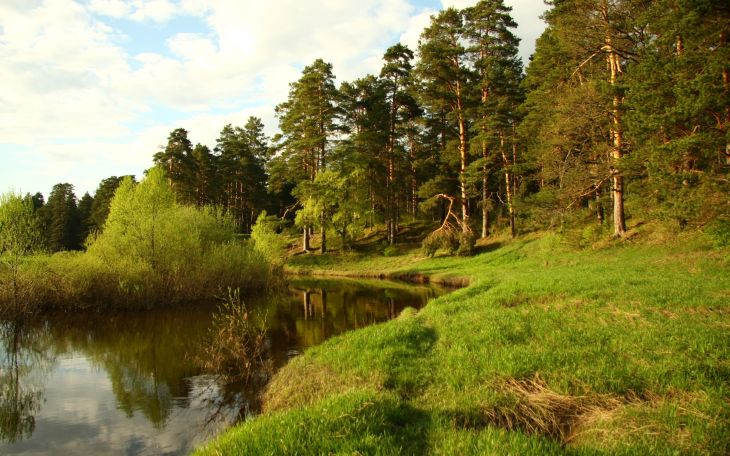